Poster size is 36” x 48”, portrait orientation
Do not modify this area
Remove all bubbles/captions prior to printing!
Logo of yourUniversity or InstitutionAbout 7” × 7”
Title of Project
Font as shown will fit 3 lines.
Center vertically in this box.
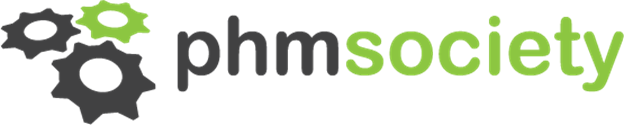 studentposter
studentposter
studentposter
studentposter
Student Name in Bold – email@not.in.bold
Advisor: [Dr.] Name in Bold [,Ph.D.] [optional: emeritus/adjunct/associate/etc.] – optional@emailDepartment, University
Degree type (BS, MS, PhD, etc.): Target Completion Date-in-bold
Annual conference of thePrognostics and HealthManagement Society

September 24-27, 2018
Philadelphia, PA
Remove auto-links from email addresses (i.e., remove underline)
Keep these section titles
Margins are 0.75” all around
Research Objective
Consider a single sentence (10-12 words) in bold (color font if desired), followed by another paragraph (not in bold, and in black font) describing a problem (in industry?) for which your research will provide relief or a solution.
State of Research
Discuss the work you have completed to-date. Describe your successes and experiments. Consider using examples and results.
Use numbers or small images as possible.
Keep separation lines (move if needed)
There are 4 text boxes for the main 4 description sections. We suggest (but not require) keeping the font size as shown.  You can resize the boxes and move the separation lines as needed, but keep the 4 sections in this order, with their individual titles. More than concise, you may want to be pithy to make a stronger impression. You can always talk more about your work during the presentation session.
Keep section titles
Expected Contributions
Elaborate on how your research mitigates/solves the problem you just described above.
You may want to use bullets to make succinct and strong points.
Try to use numbers as possible, to quantify the benefits of your solution (e.g., x% faster, dollar savings, etc.)
Next Steps
First, talk about remaining work on your research (i.e., what else is needed until you graduate)
Then you can also talk about how one could expect this research to evolve over the years.
You can close with your aspirations for when you graduate (i.e., if you are looking for opportunities, you can state how you and your research could contribute within a company)
Margins are 0.75” all around
Research Details
Keep section title and separation line under it
This area intended for you to describe your work in more detail.
Remember that pictures speak more than words.
You can attract interest with good visuals, and then talk about your
work and ideas during the poster presentation session.
You can always write a follow-on paper with more details!
Keep to 0.75” margin all around
Keep to 0.75” margin all around
Acknowledgments and References
Acknowledge funding, support or collaboration from government, institutions, etc.
Consider listing papers related to this work from the involved authors.
0.75” Margin reference (Remove this box prior to printing)